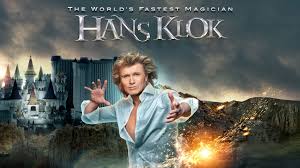 Exportstrategie in de praktijk
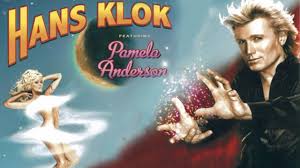 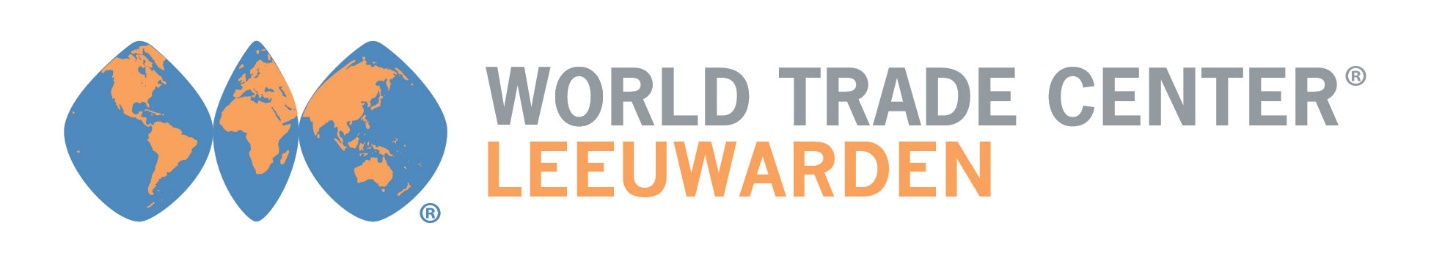 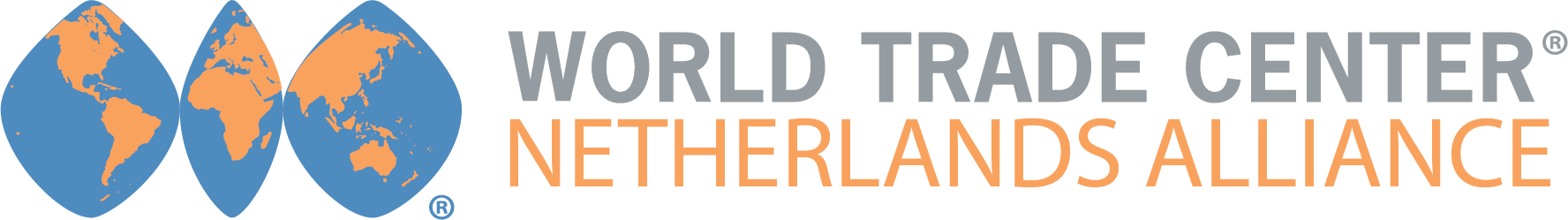 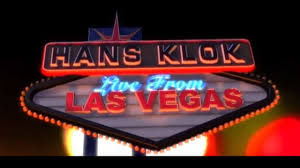 04-02-2021
Evert Jan Schouwstra
Strategie is de manier waarop (en het geheel van middelen waarmee) voorafgestelde doelen bereikt kunnen worden (actieplan)
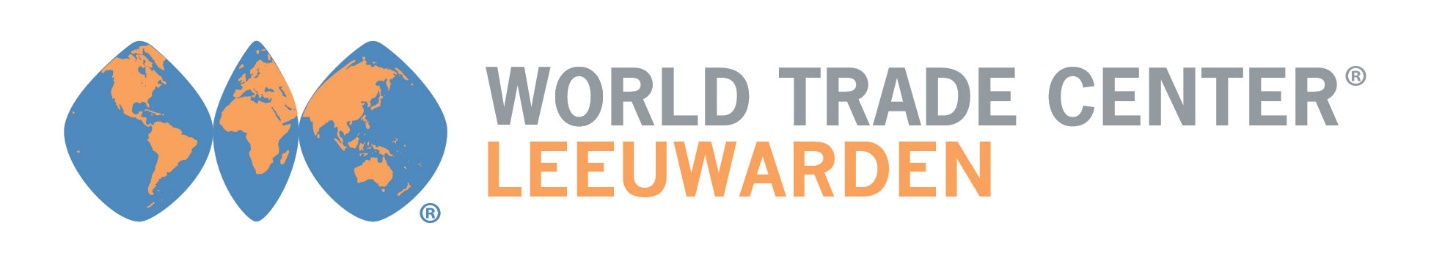 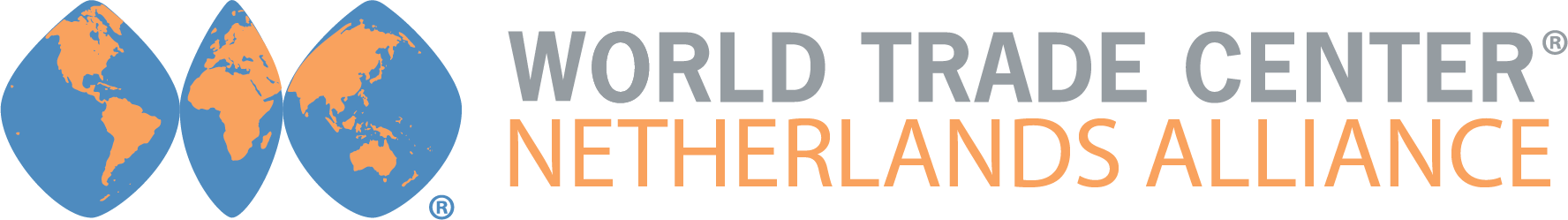 De magie van een goede exportstrategie
2
CLEC – Model
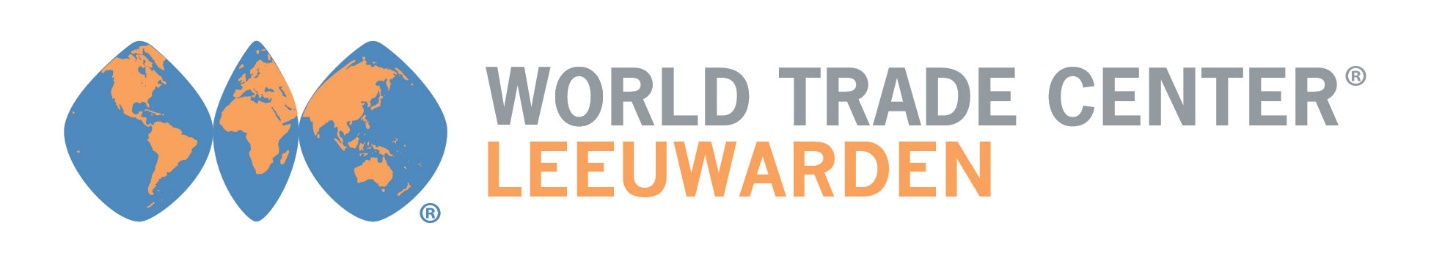 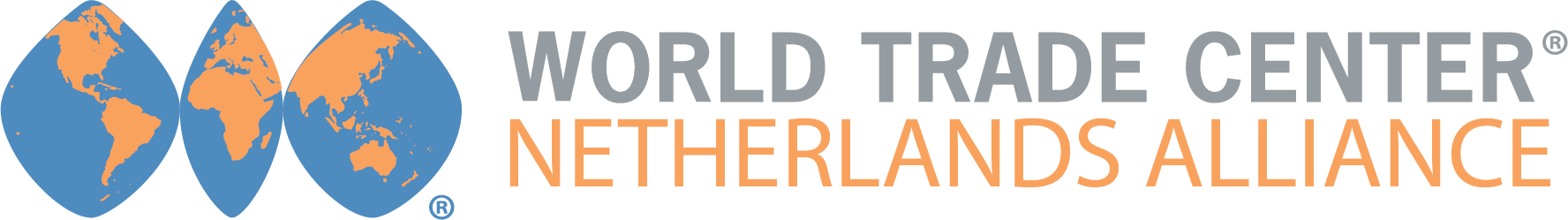 De magie van een goede exportstrategie
3
CLEC – model
Clec - Customer
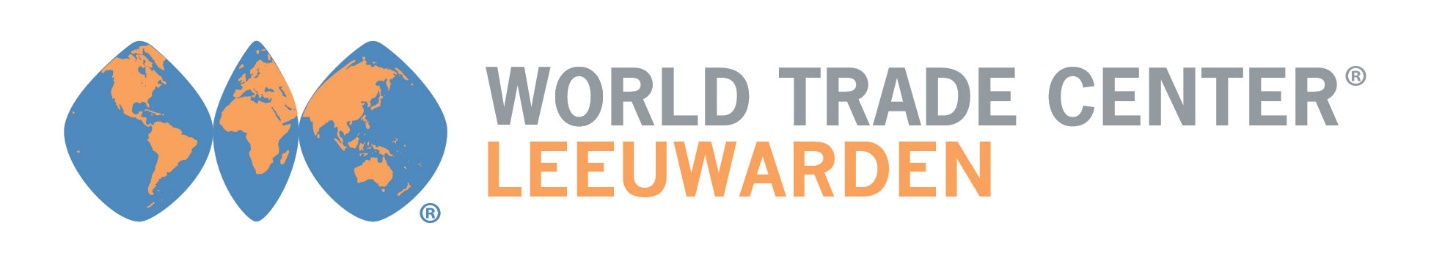 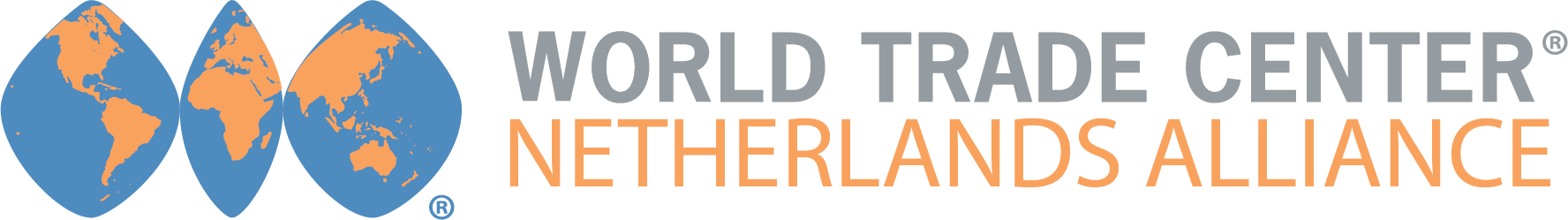 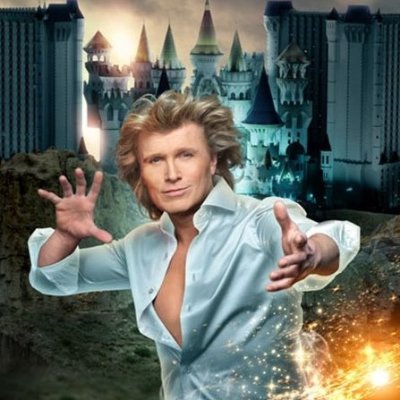 De magie van een goede exportstrategie
4
CLEC – model
cLec - Language
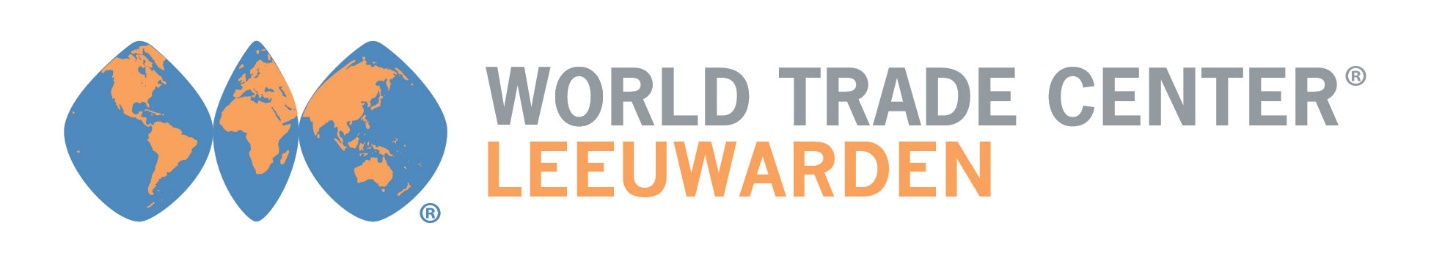 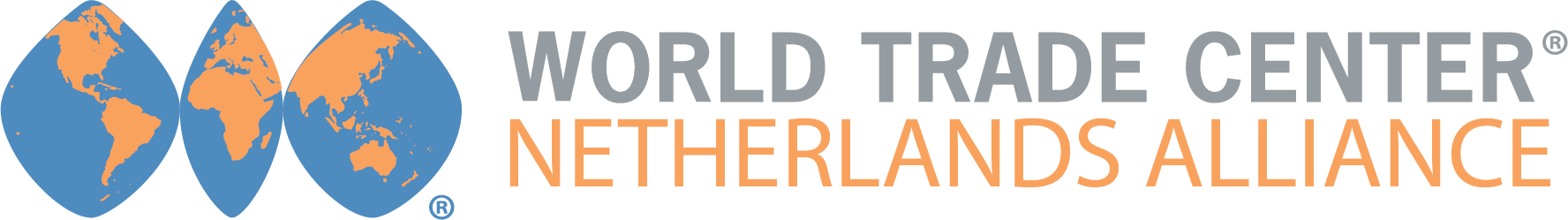 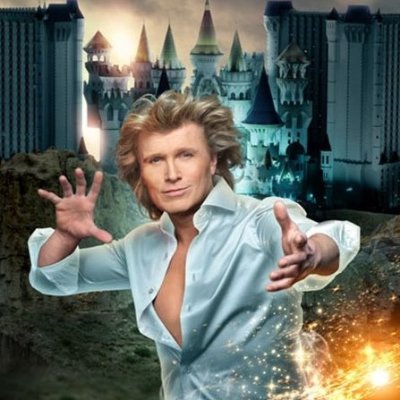 De magie van een goede exportstrategie
5
CLEC – model
clEc - Energy
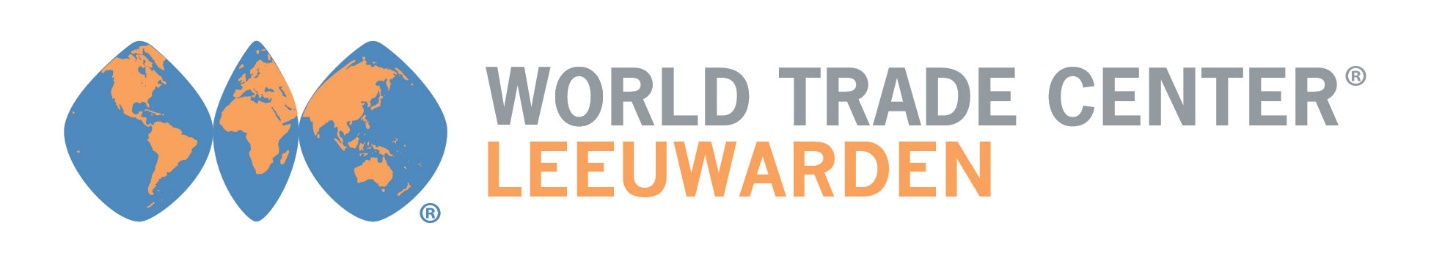 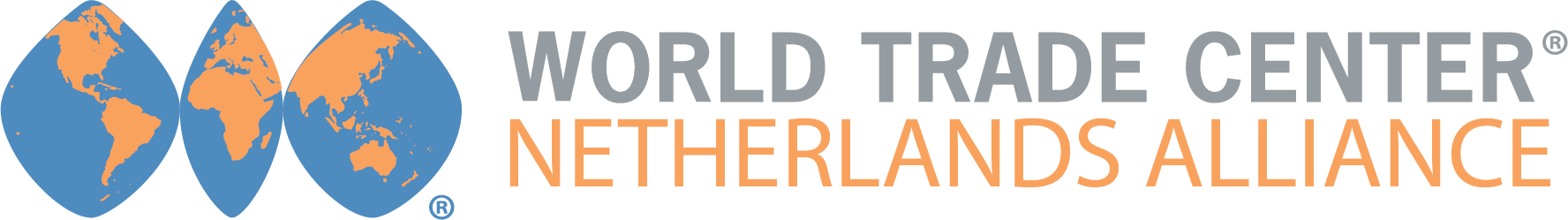 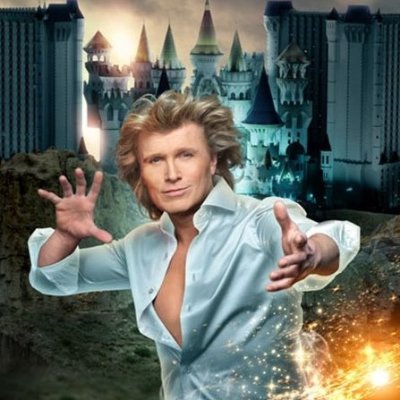 De magie van een goede exportstrategie
6
CLEC – model
cleC - Creativity
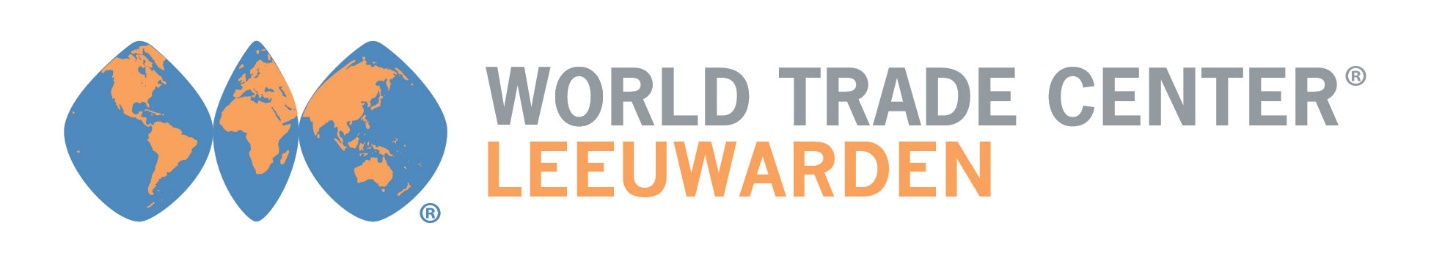 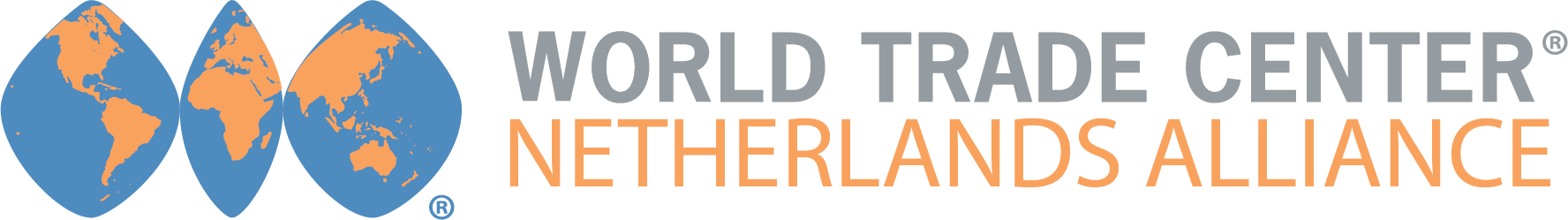 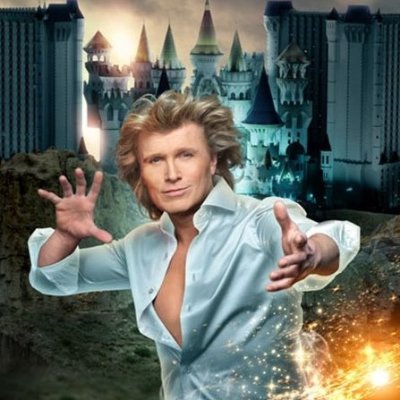 De magie van een goede exportstrategie
7
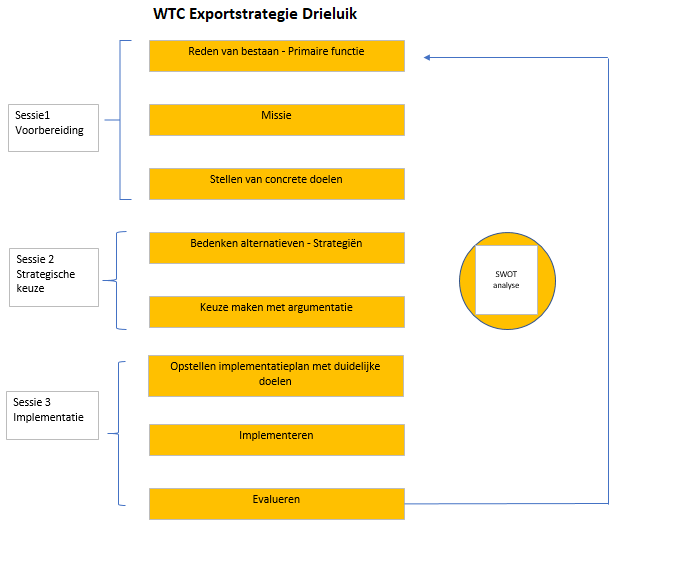 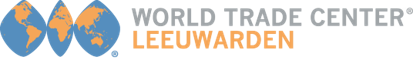 De magie van een goede exportstrategie
8
Bedankt voor jullie aandacht. Vragen?
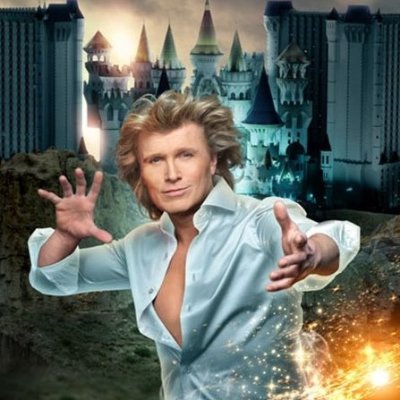 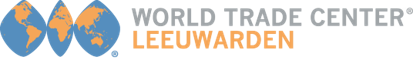 De magie van een goede exportstrategie
9